Вопрос повестки № 4
«Региональные и городские мероприятия по популяризации научно-технической и инновационной деятельности и повышения престижа работы исследователя, инноватора в глазах молодежи и абитуриентов: инициативы, меры поддержки, информационная платформа»
Васильев А.В.
Министр науки и инновационной политики
Новосибирской области
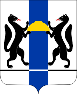 Правительство Новосибирской области
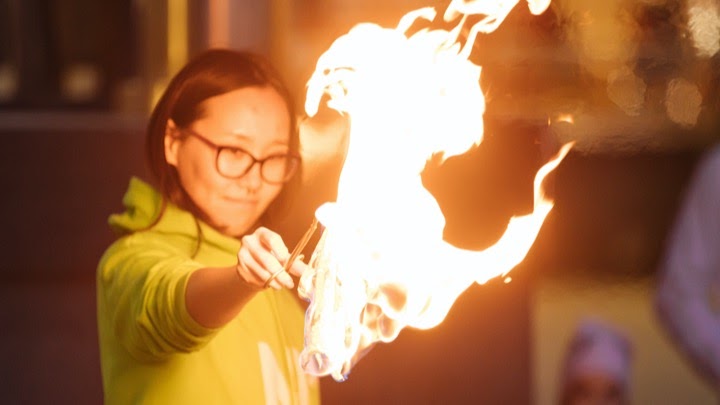 НОВОСИБИРСКАЯ ОБЛАСТЬ –центральная сибирская площадка Всероссийского фестиваля науки
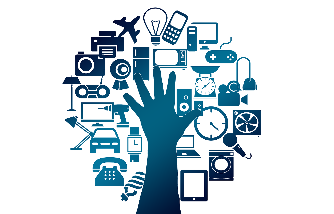 Новосибирская область – крупнейший нестоличный научно-образовательный и инновационный центр
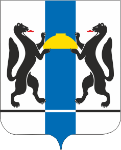 Новосибирская 
область
НОВОСИБИРСКАЯОБЛАСТЬ
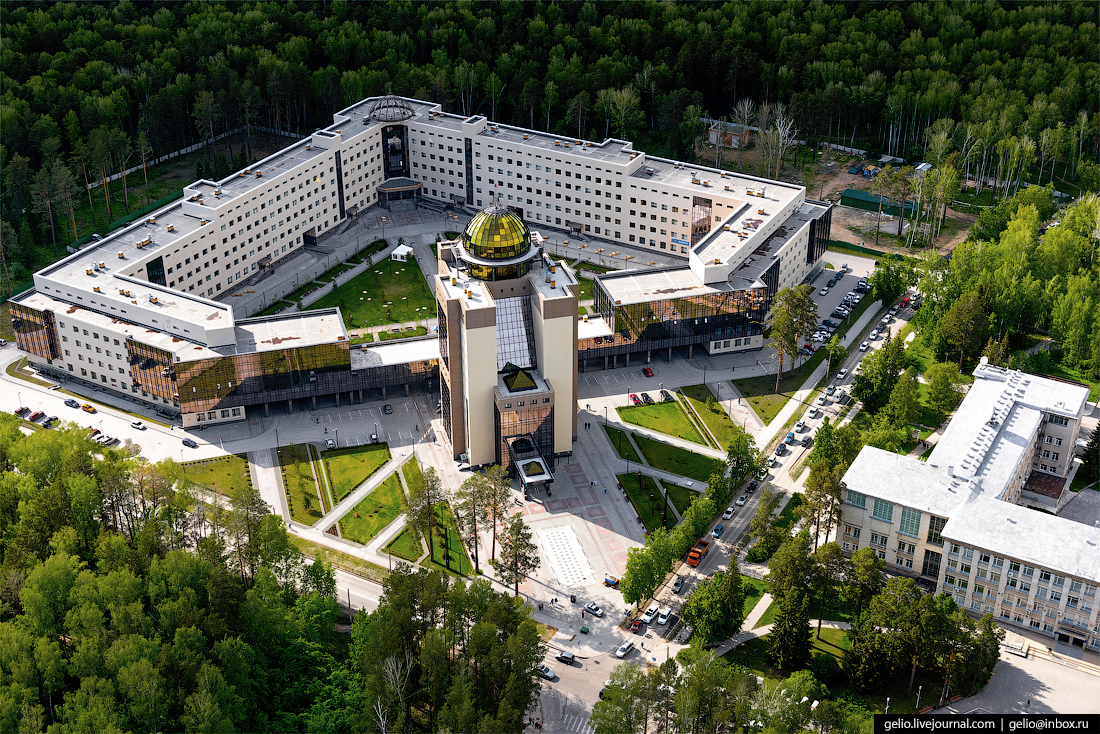 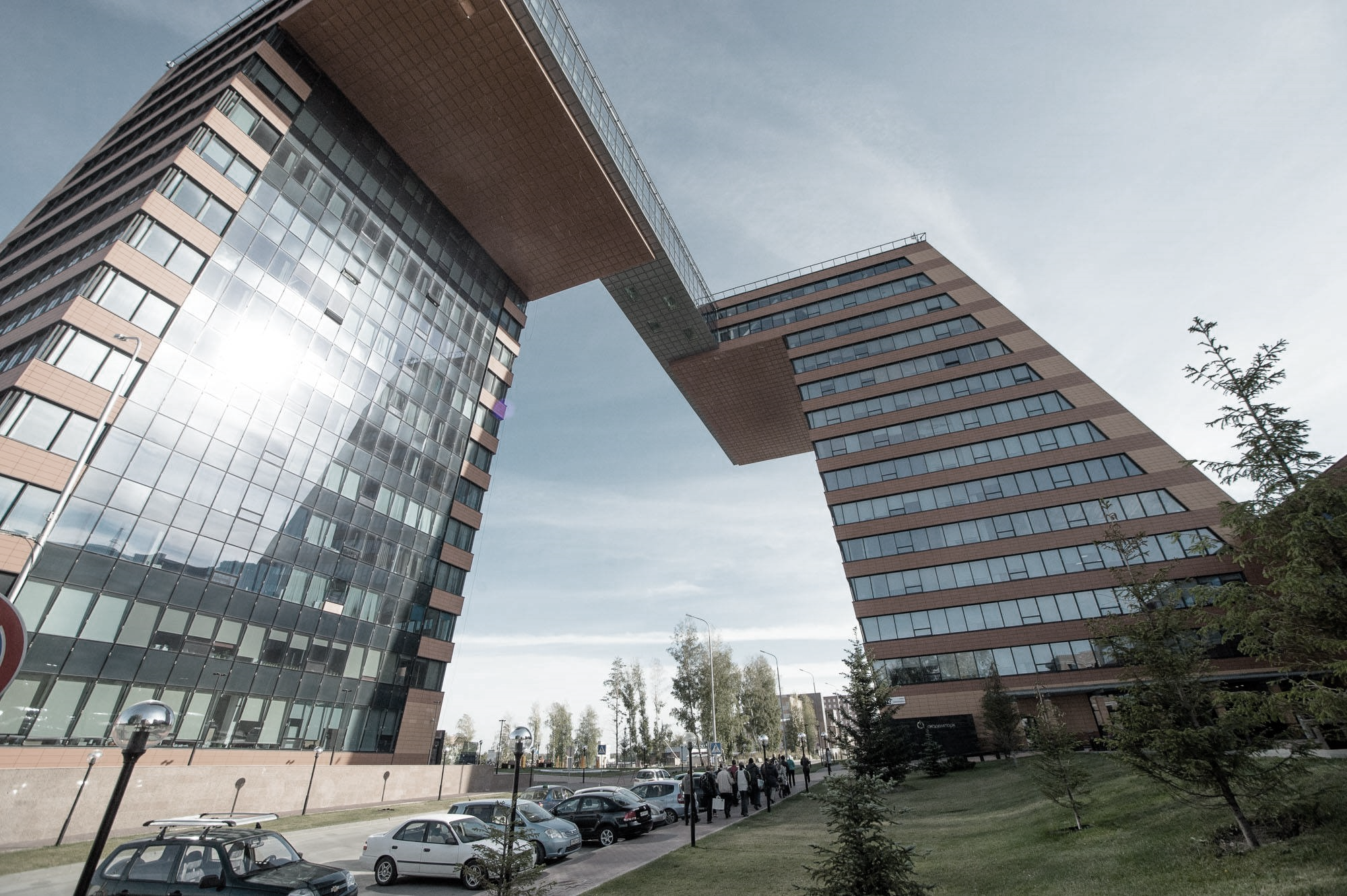 > 20 000
занятых в 
сфере инноваций
> 100 000
студентов
21 700
исследователей
4 
технопарка
22 
вуза
40 отраслевых 
институтов
32 
института 
СО РАН
История фестивалей NAUKA 0+ в Новосибирской области
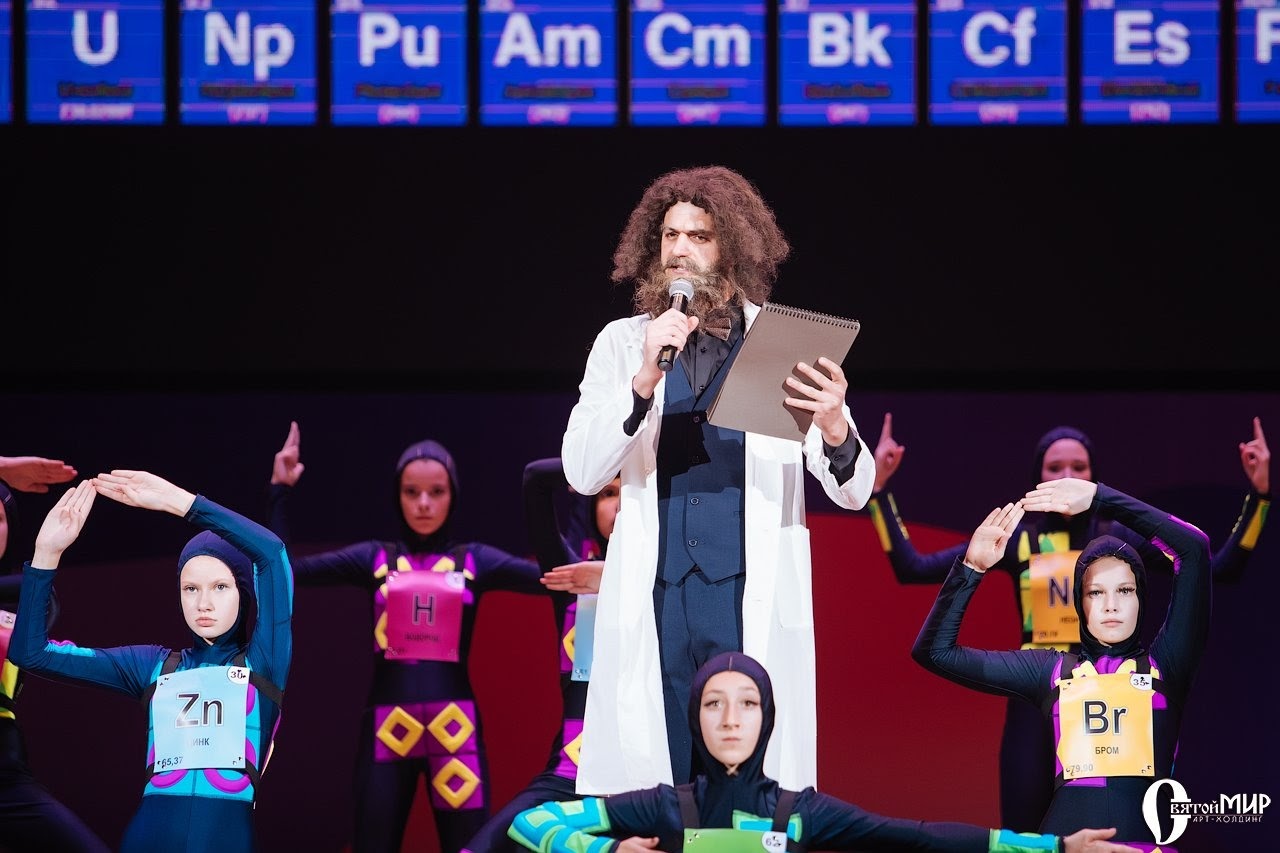 11 – 20 октября 2019 года
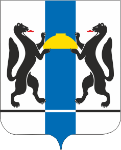 Новосибирская 
область
30
муниципалитетов
48 726
участников
77
площадок
85
организаций
ЦЕНТРАЛЬНАЯПЛОЩАДКАФЕСТИВАЛЯ2019
279 мероприятий
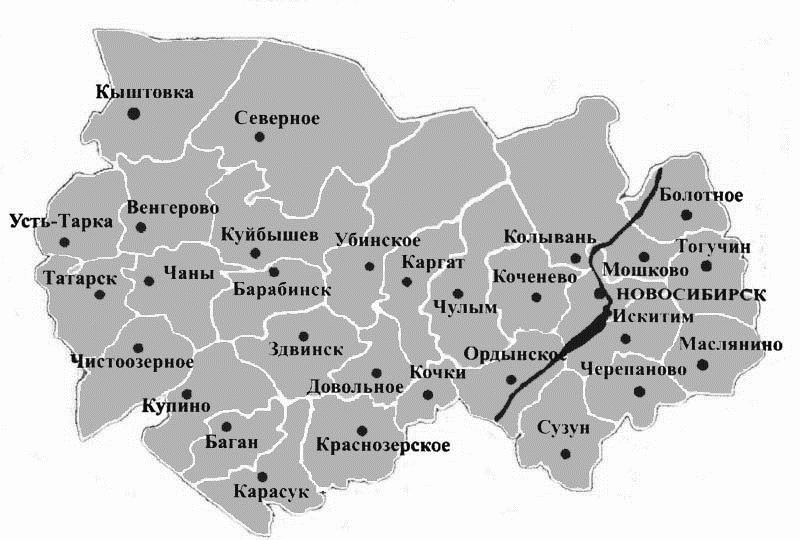 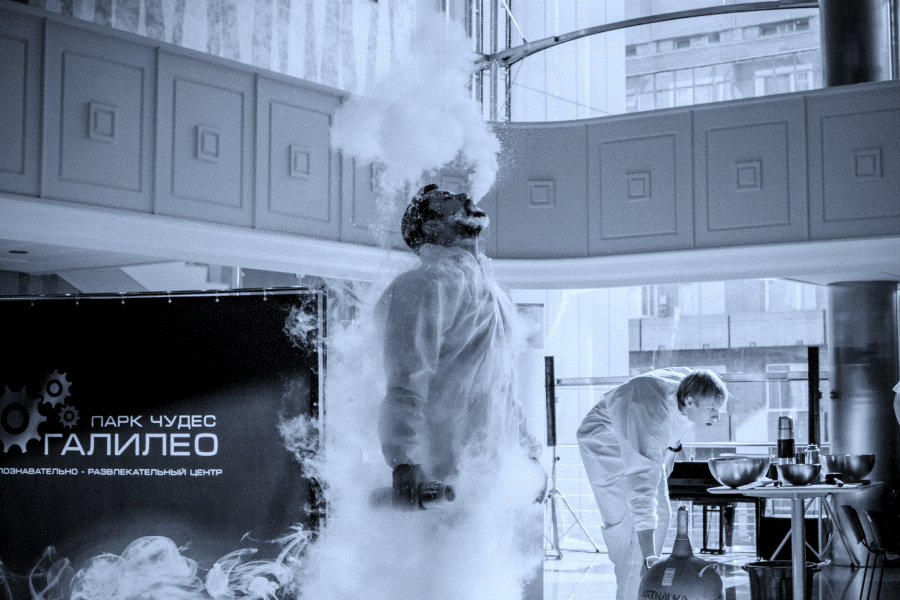 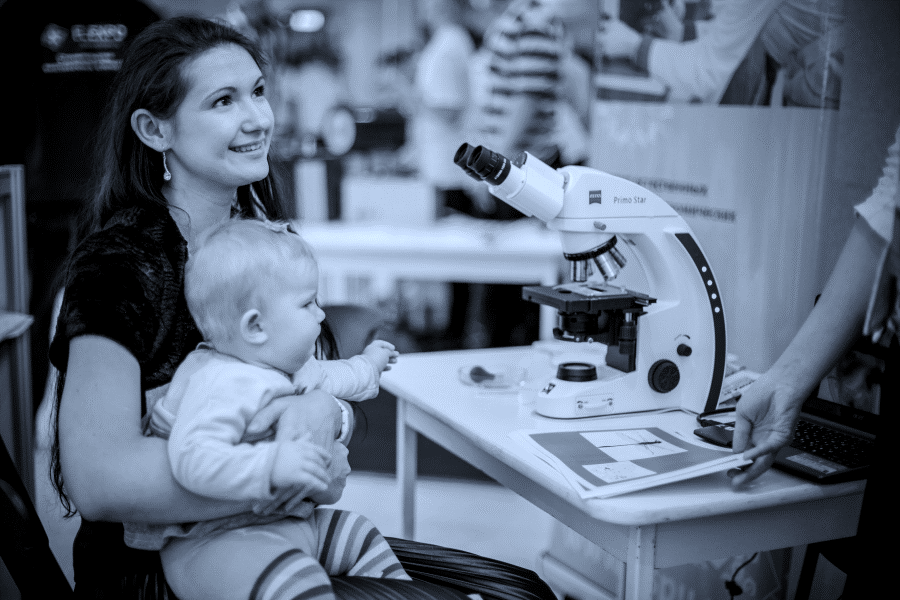 33
лекции и мастер-класса
научных игр и шоу
133
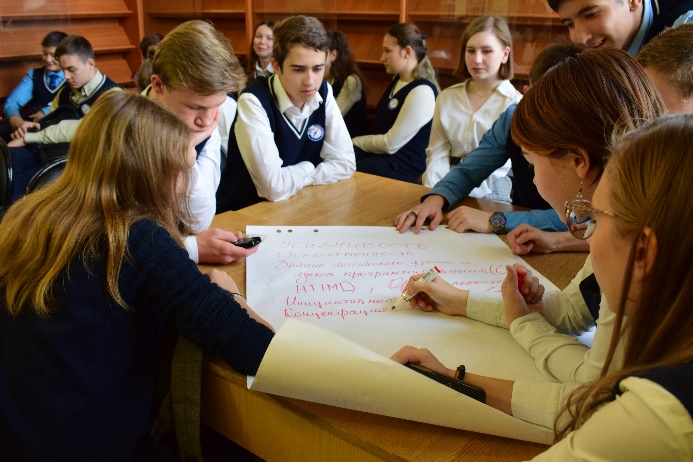 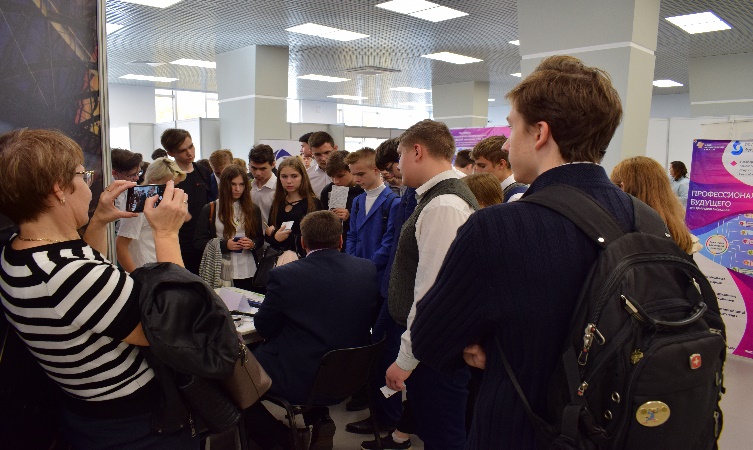 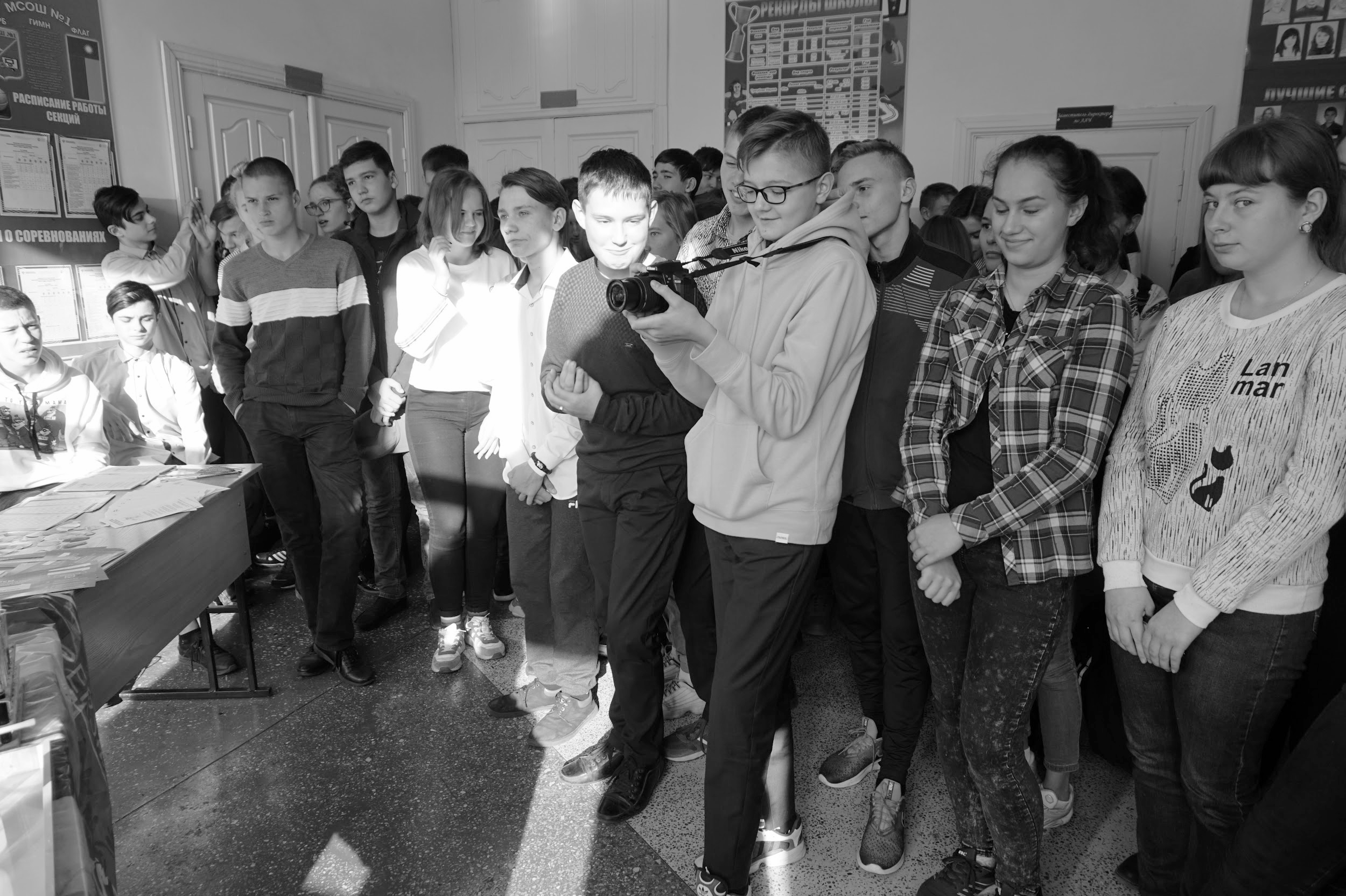 5 200
участников
83
30
выставки, экскурсии, 
дней открытых дверей
конференций 
и олимпиад
выездные мероприятия 
в муниципалитетах области
оператор фестиваля
Новосибирский государственный университет экономики и управления
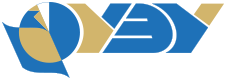 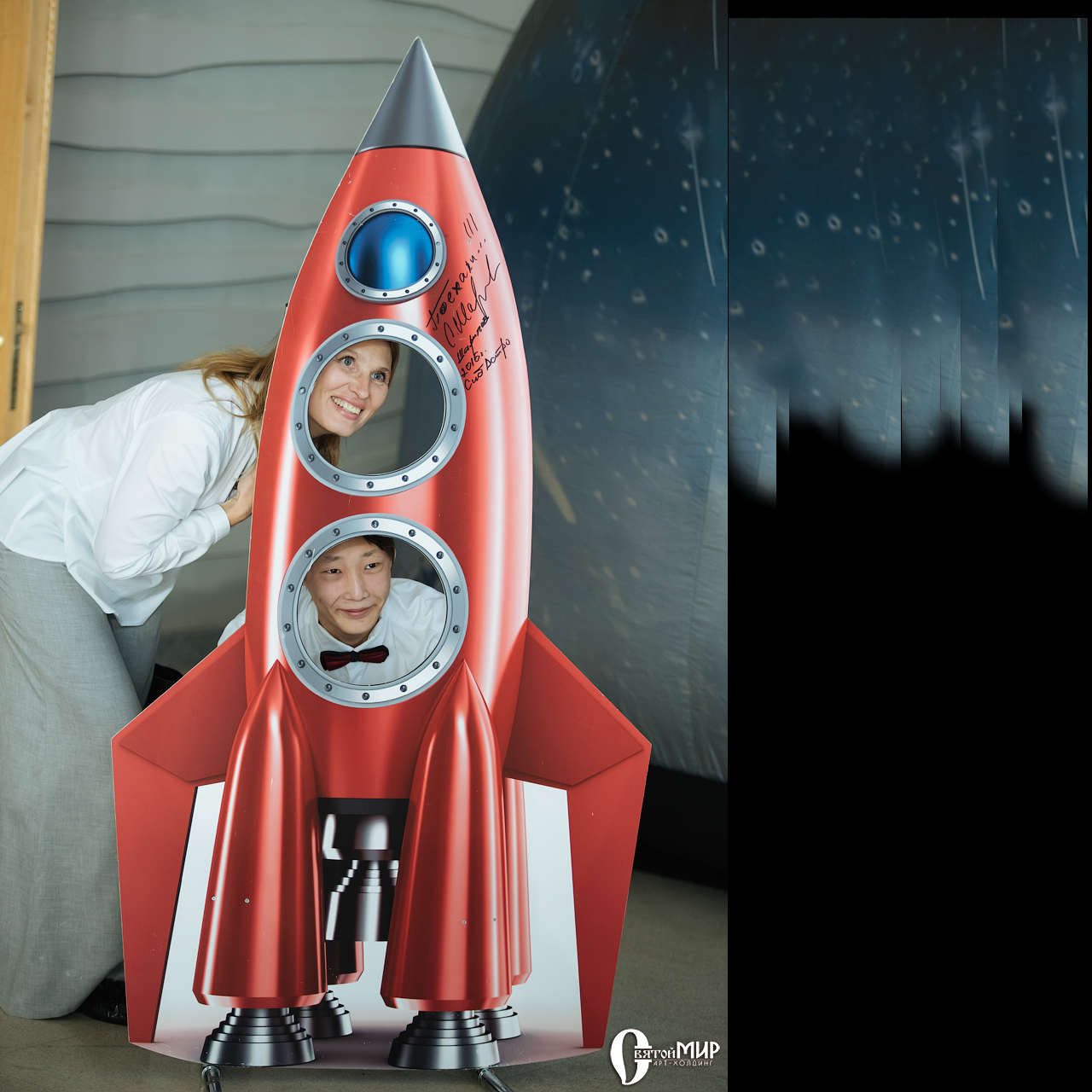 Тема фестиваля: «Физика будущего»
Даты: ноябрь 2020
(19 ноября – 120 лет со дня рождения академика М.А. Лаврентьева)
Новосибирская 
область
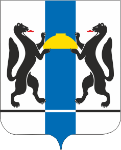 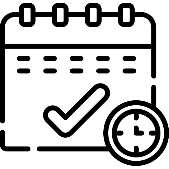 ЦЕНТРАЛЬНАЯСИБИРСКАЯПЛОЩАДКАФЕСТИВАЛЯ 2020
300 мероприятий, более 50 000 участников
выезды во все муниципалитеты области
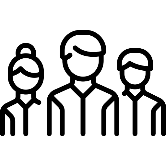 Ключевые площадки
Аудитория:
абитуриенты, студенты

Мероприятия:
лекции,
мастер-классы,
конференции
Аудитория:
дети, школьники

Мероприятия:
выставка,
мастер-классы,
интерактивные шоу
Аудитория:
молодые ученые, специалисты

Мероприятия:
лекции,
питч-сессии,
научные игры
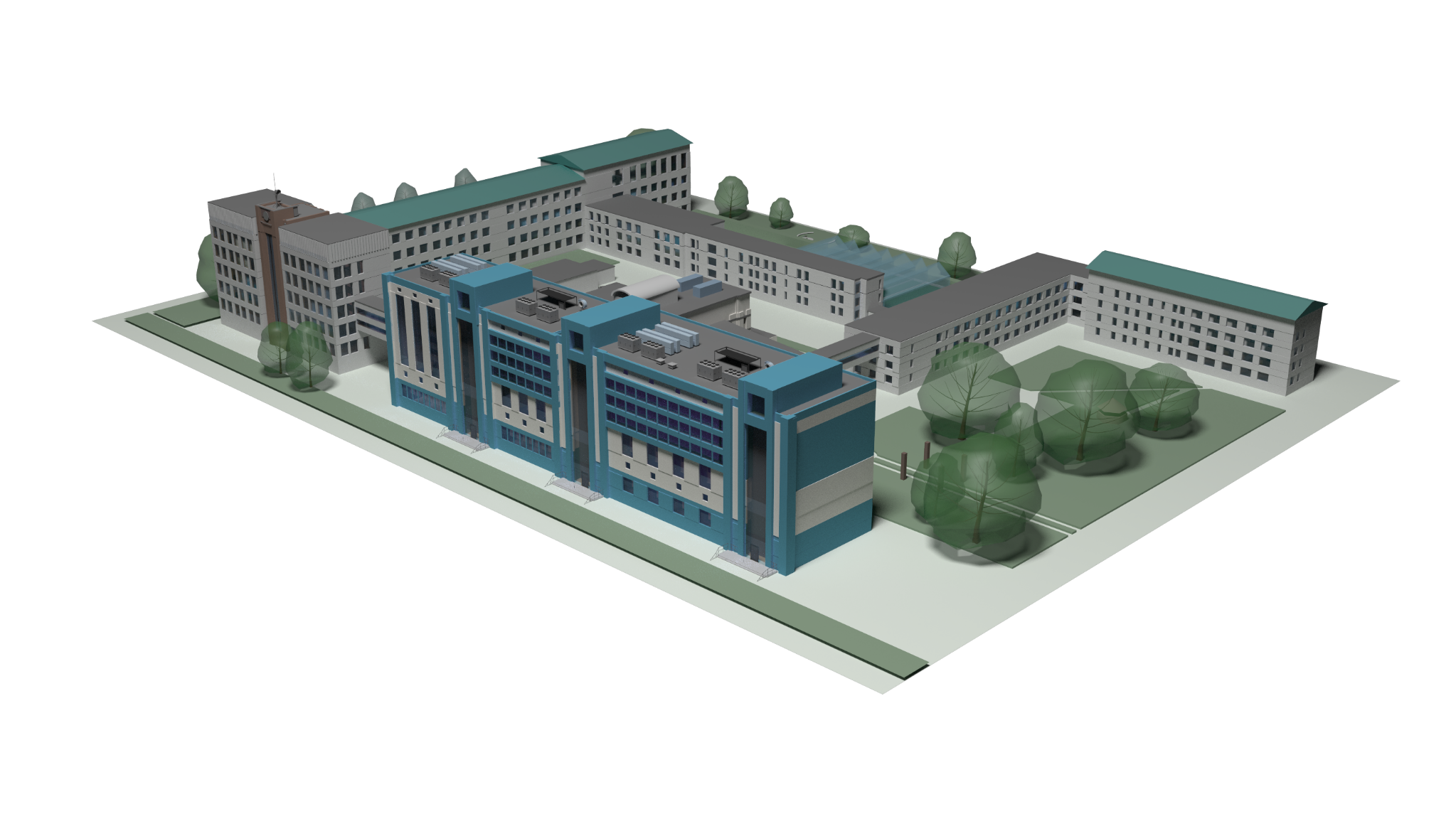 Национальный проект «Наука» в Новосибирской области, программа «Академгородок 2.0»
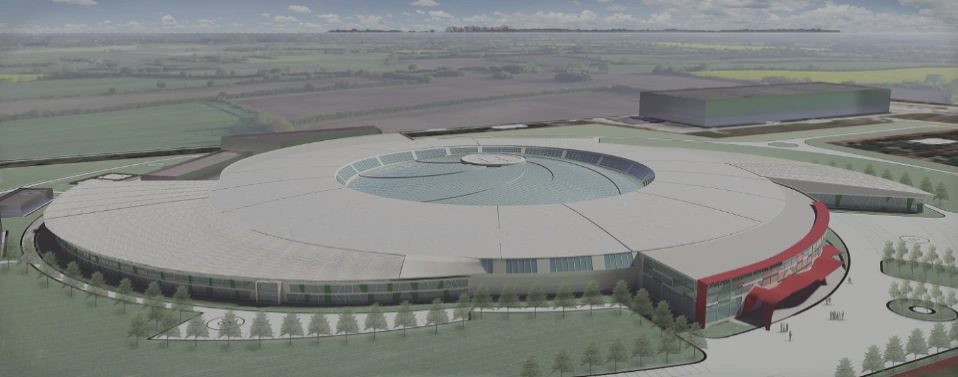 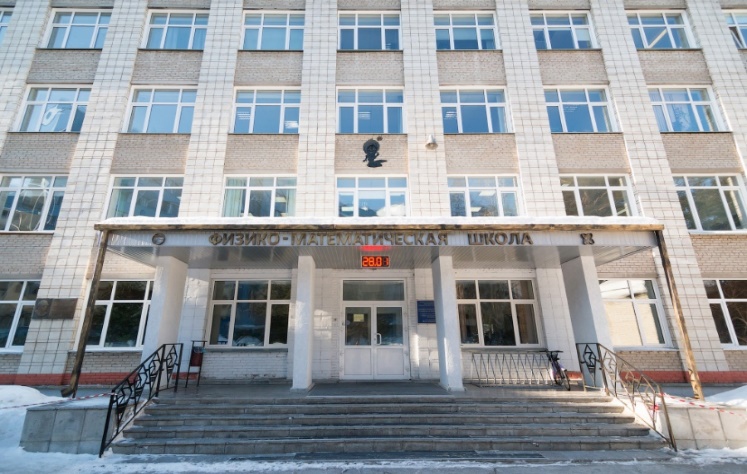 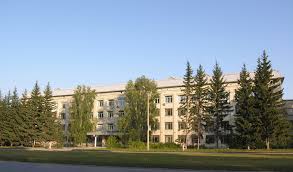 1
НЦМУ
1
ЦКП СКИФ
1
СУНЦ НГУ
2
ЦГИ
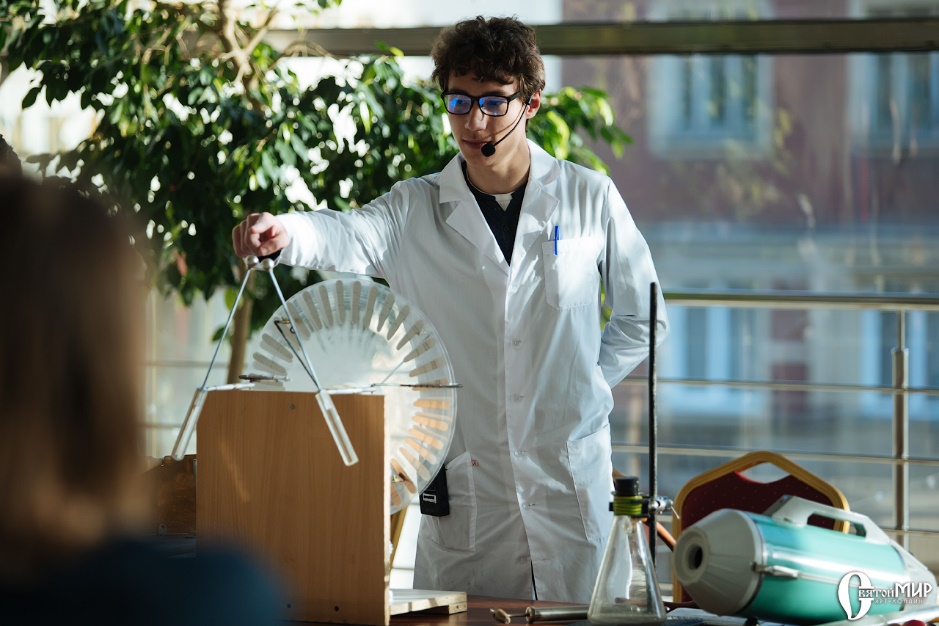 Спасибо за внимание!
Министерство науки и инновационной политики Новосибирской области
nauka@nso.ru, nsk@festivalnauki.ru
+7 (383) 238-66-74